KORTTURSSTYRMANDSKURSUS
I xx Roklub
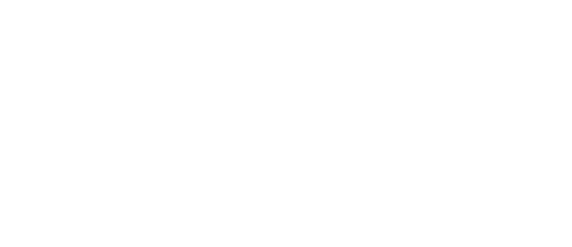 Program
Deltag aktivt – stil spørgsmål
Kort overblik over, hvad vi skal gennemgå
Så får du mest ud af kurset
TEORETISK PRØVE
Gennemgang af prøven efterfølgende
LET FØRSTEHJÆLP PÅ VANDET
SØVEJSREGLER
REDNINGSMIDLER I DAGLIGT FARVAND
SØSIKKERHED
KÆNTRINGSØVELSER
KOMMANDOER
STYRETEKNIK
DE ‘BLØDE’ TRAFIKANTER
STYRMANDENS ANSVAR + KLUBBENS REGLEMENT
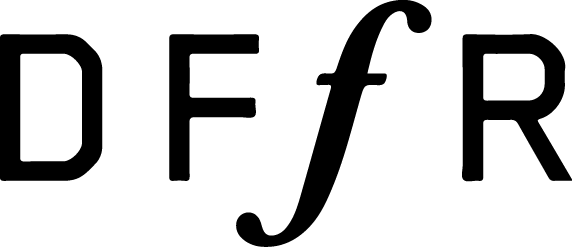 Medlemmers rettigheder og ansvar
Hvad kan I forvente af klubben, og hvad forventer klubben af jer?
4
1
2
3
Overholdelse af love og reglementer
Vedtager klubbens love
Videreuddannelse
Vælger bestyrelsen
Medlemmerne i klubben er med til at vedtage lovene i klubben.
DFfR har et stort udbud af kurser i vinterhalvåret. Se alle de forskellige kursustilbud på roning.dk
Bestyrelsen vælges af klubbens medlemmer. Alle kan stille op til en post i bestyrelsen.
Vedtægter 
Kort- og langtursreglement 
Retningslinjer udstukket af bestyrelsen
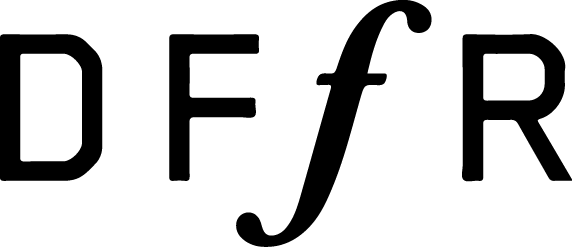 Klubbens reglement
Det er styrmandens pligt, at sørge for at klubbens roreglement bliver overholdt
Som korttursstyrmand er det din pligt at være bekendt med klubbens roreglement, som er klubbens ramme for sikker roning inden for daglig rofarvand
Klubbens reglement er med til at sørge for at roningen foregår på sikker og forsvarlig vis
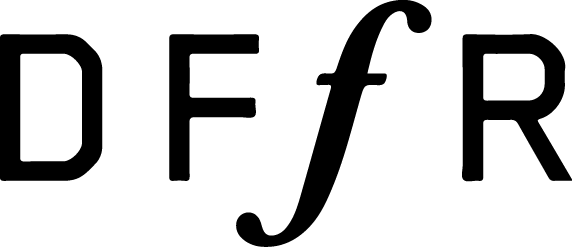 Klubbens roreglement
- Udvalgte punkter fra reglementet
Roning er som udgangspunkt kun tilladt mellem standerhejsning og standerstrygning
Roning må kun udgøres under gunstige vind- og vejrforhold
Enhver båd skal være bemandet med det antal roere, den er konstrueret til.
Båden skal følge kystlinjen, så kystnært som muligt
Passagerer må ikke medtages i båden
Badning fra båden er forbudt
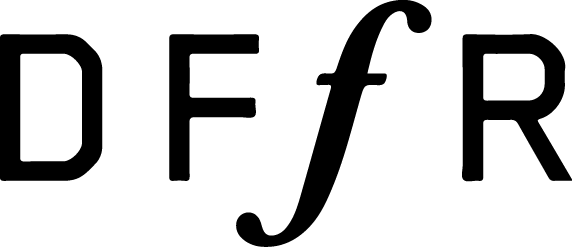 [Speaker Notes: Her skal klubben selv tilpasse evt. efter vinterroningsreglement mv.]
Styrmandens ansvar og pligter
Med styrmand menes her, den som er skrevet ud som styrmand
Ansvar for båd og mandskab
Strafansvar efter søloven og straffeloven ved ulykker, som enhver anden skibsfører
B
A
Styrmanden har derfor det afgørende ord med hensyn til turens afvikling
Styrmanden har pligt til at indberette forsømmelser på turen, fra mandskabets side, til bestyrelsen
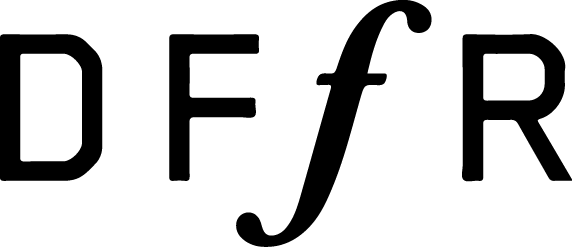 Styrmandens ansvar og pligter
Dette skal dog ikke afskrække nogen fra at blive styrmand
Med styrmand menes her, den som er skrevet ud som styrmand
Sørge for at roningen finder sted, i henhold til de, til enhver tid, gældende regler
Notere evt. skader i rokort/el lign., hvis man ikke umiddelbart kan udbedre den
Være orienteret om vejret
Skrive turen hjem i rojournalen/rokort
Ringe hjem til klubben, hvis hjemkomst forsinkes
Kontrollere og godkende materiellet
Skrive turen ind i rojournal/rokort
Sørge for at båden bliver rengjort og lagt på plads efter turen
Redningsveste mv., inden turen
Dette gøres inden afgang
Sikre sig at mandskabets kvalifikationer er i orden
Herunder bl.a. svømmeprøve og at alle er sunde og raske
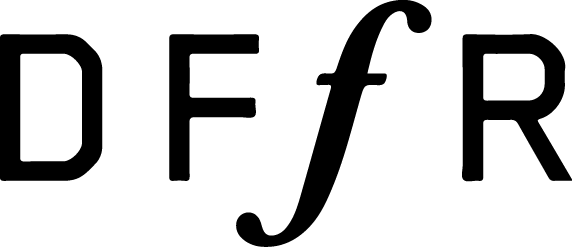 Styrmandens ansvar og pligter
Turen afvikles altid ud fra den svageste roers evner
Med styrmand menes her, den som er skrevet ud som styrmand
Hvis en roer bliver betænkelig pga. vejret og vil i land, så afbrydes turen
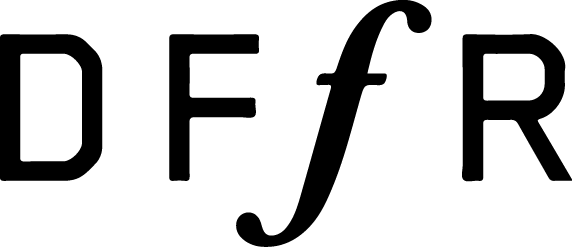 Forsikring
Hvilken forsikring dækker hvis uheldet er ude?
Når medlemmer af en roklub deltager i klubbens aktiviteter, vil skader, som et medlem forvolder, som udgangspunkt skulle anmeldes til medlemmets private ansvarsforsikring.
Det er en god idé at tjekke om din forsikring dækker når du er styrmand på fartøjer med en længde på minimum 6 meter og derover (det er der nemlig mange som ikke gør)
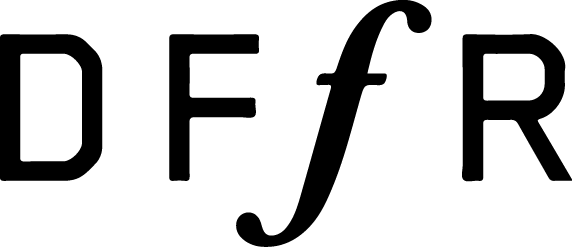 [Speaker Notes: Indsæt evt. afsnit om klubbens egne forsikringer.]
Bådens sikkerhedsudstyr
Sørg for at nedenstående er tilstede og i orden inden afgang
Eventuelt: nødraket/signalblus
Årerne
Mobiltelefon, i drybag
Redningsveste til alle roere
Øsekar
Lygte
Fangliner
Skot
Dæk
Fastgjort med lang snor
Ved natroning
For og agter
For og agter
For og agter
Det er styrmandens ansvar at sikre, at redningsmidlerne medbringes
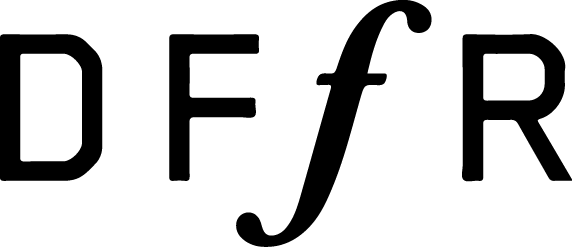 [Speaker Notes: Juster evt. jf. klubbens reglement.]
Den rette påklædning
At have den rette påklædning på, er vigtigt for sikkerheden
Medbring altid tøj til al slags vejr, det er bedst at tøjet:
Er i flere lag (3-lags princippet)
Giver huden lov til at ånde
Ikke gnaver
Den rette påklædning kan i kolde måneder forlænge din overlevelsestid, hvis uheldet er ude
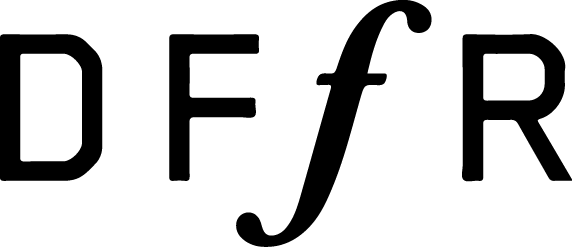 Søsikkerhed
Forebyggelse af ulykker
Kunne svømme mellem to årer
Medbring altid telefon
Svømmeprøve, mindst 300m
Øve kæntring/entring og iførelse af redningsvest
Medbring altid redningsvest til alle i båden
Så I har en direkte linje til land
Skal fornys hvert år, inden sæsonstart
Herunder bl.a. svømmeprøve
Vær sikker på at vestene er i orden inden afgang . Hvilke vester benytter vi i klubben?
Husk:
Ulykker kan ske på både korte og lange ture
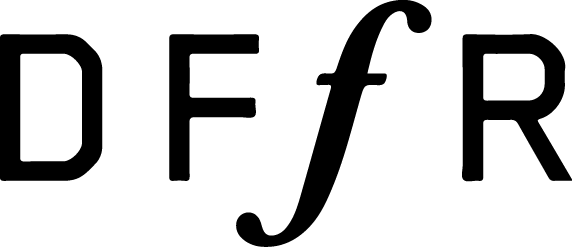 [Speaker Notes: Juster slide efter klubbens reglement, se især afsnit om svømmeprøve.]
Søsikkerhed
Hvis ulykke/kæntring på vandet
Du har ansvaret for at forklare mandskabet hvad der skal gøres, hvorfor og hvordan
Bevar roen
Få samling på mandskabet
1
2
3
Hovedregel:
Bliv altid ved båden
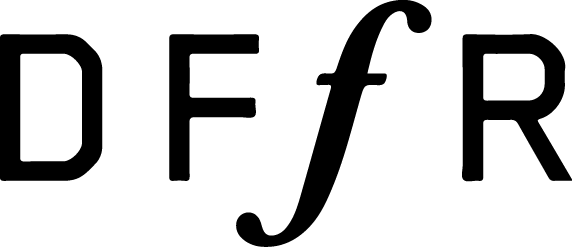 Faresituationer
Kæntring
Bordfyldning
Kollision:
Med undersøiske forhindringer 
Med andre skibe
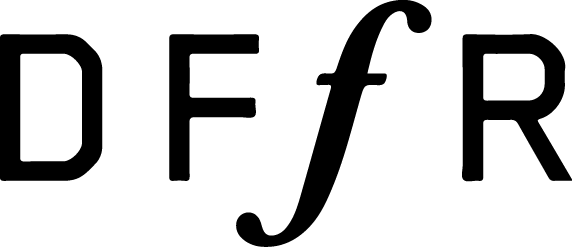 Farer på roturen
Tjek altid aktuel vejrudsigt på dmi.dk/yr.no
Vejret
Temperatur
Vind
Regn
Tåge
Torden/lyn
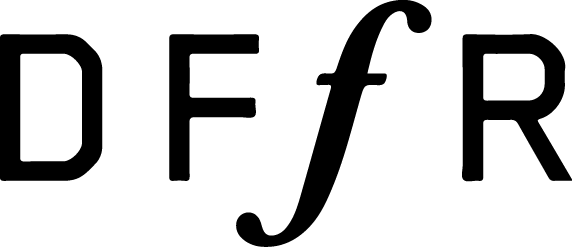 Farer på roturen
Pas altid på ved roning mellem badende
Hvad skal du være særligt opmærksom på?
Syge og/eller utrænede roere
Spunsvægge
Vrag
Bundgarnspæle og net
Andre på vandet
Broer og bolværk
Dårligt materiel
Sten og skær under vandet
Uerfarne/dumdristige roere
Over- og undersøiske
Sejlbåde, windsurfere, vandski, jetski mv.
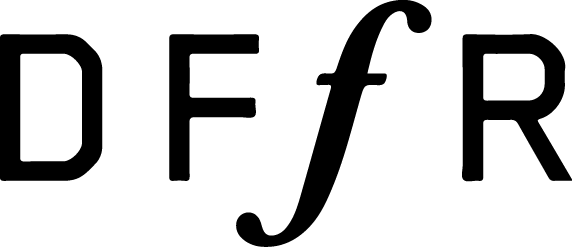 [Speaker Notes: Tilpas efter klubbens farvand.]
Søvejsregler
I princippet skal alle vige for robåde – hvis de har mulighed for det
HUSK: Erhvervssejlere forventer at vi viger
Har til formål, at undgå skibe støder sammen til søs
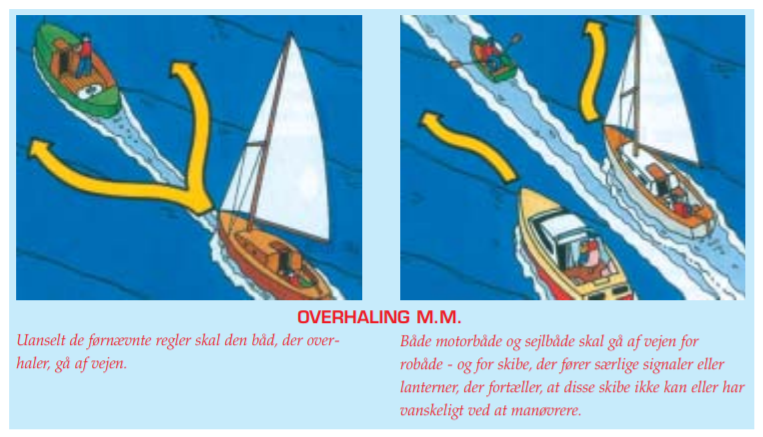 Når et skib skal overhale et andet, skal det skib der overhaler vige for det skib der bliver overhalet.
Vigepligt: Hold altid til styrbord
Præcis som på land.
Når to robåde stævner mod hinanden, skal begge vige til styrbord.
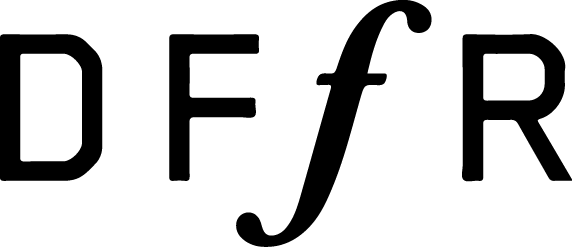 [Speaker Notes: Juster slide efter klubbens reglement, kan udelades hvis ikke relevant.]
Signalgivning med lyd
●   En kort tone: jeg drejer til styrbord
● ●   To korte toner: Jeg drejer til bagbord
● ● ●   Tre korte toner: min maskine går bak               (men det er ikke sikkert at skibet er begyndt at bakke endnu)
▬▬▬   En lang tone: advarselssignal
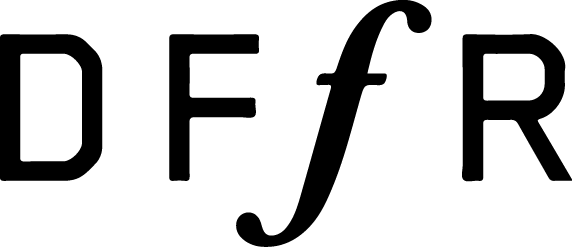 [Speaker Notes: Klubben justerer selv, slide kan udelades hvis det ikke er relevant for klubbens farvand.]
Kæntringsøvelser
Det er godt at prøve en kæntring under kontrollerede forhold
Vær sikker på, at klubbens roere er informeret om hvad der skal ske og i hvilken rækkefølge.
Sæt evt. en seddel på døren i klubben, når I holder kæntringsøvelser, så det er tydeligt fra udefrakommende at det er en øvelse, og ikke en uheldssituation.
Husk og meld til politiet hvor, hvornår og hvor længe kæntringsøvelsen finder sted.
Den der har kommandoen ved en kæntringsøvelse, skal altid huske at tale højt og tydeligt
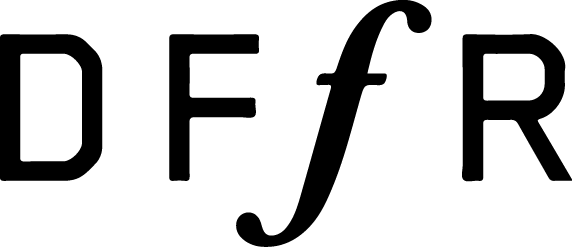 Søsikkerhed på nettet
Apps til din telefon kan gøre din rotur mere sikker
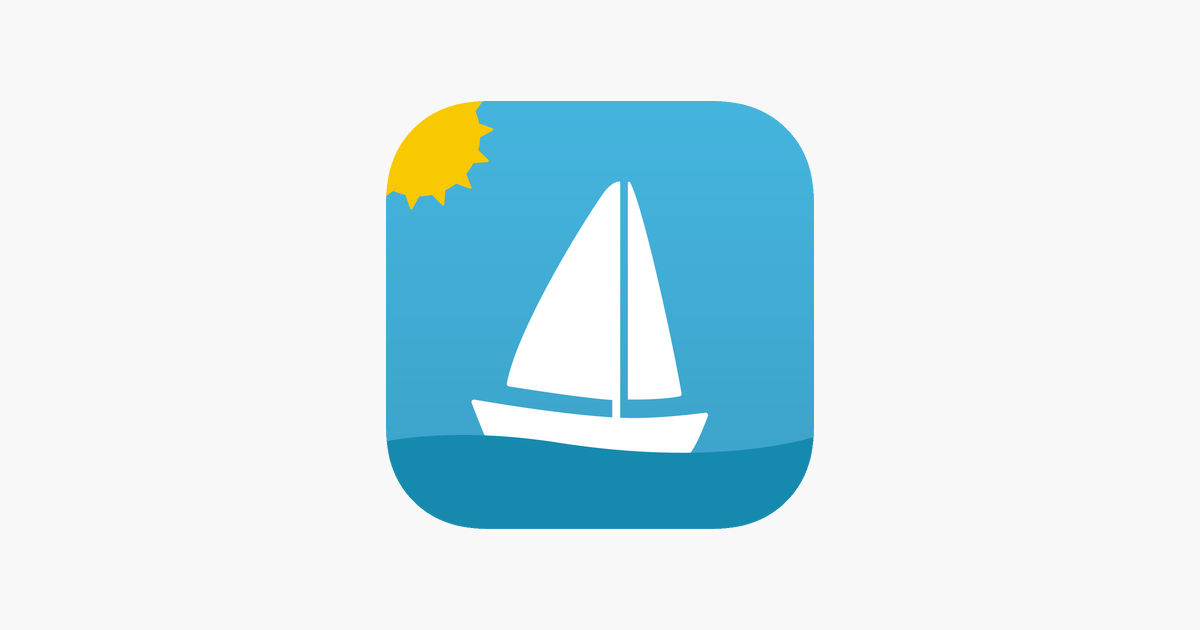 Nyttig app
SejlSikkert app’en
Kan hentes både til Android og iOs. Viser vind- og strømretning samt aktuelle farvandsændringer/advarsler
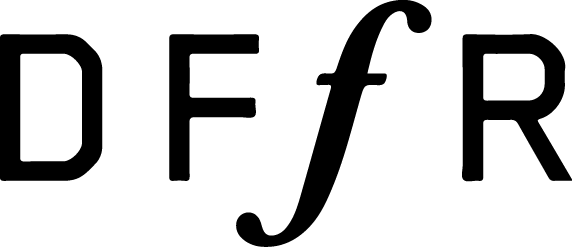 Basal førstehjælp på vandet
Hvis alvorligt eller ved tvivl – søg læge
Forebyggelse og håndtering af små skader
Snitsår
Forstuvning
Solstik/hedeslag
Stram forbinding og hævelse af området.
Afkøl personen så godt som muligt med kolde omslag.
Rens og forbind
Vabler
Forbrænding
Afkøling
Varm langsomt det udsatte område/personen.
Kræver renhed
Afkøl området (ikke is direkte på huden).
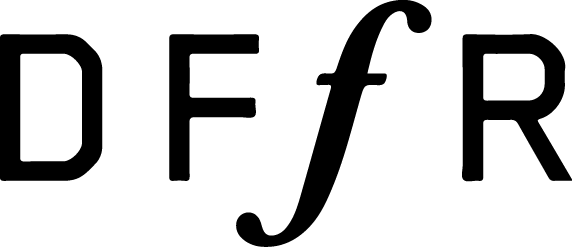 Hvis uheldet er ude
Elementær nødhjælp
Stands ulykken, skab overblik
Giv livreddende førstehjælp
Giv almindelig førstehjælp
Tilkald hjælp – alarmer 1-1-2 (et-et-to)
hvor er det sket – så nøjagtigt som muligt
hvad er der sket – husk at sige, at det er en søulykke
hvem – og hvorfra der ringes
1
2
4
3
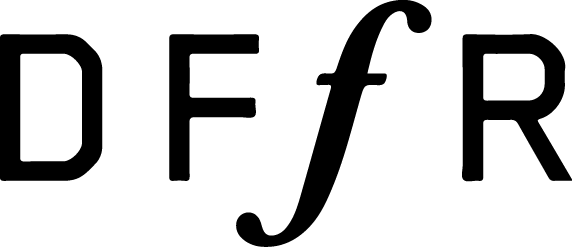 Dykkerflag
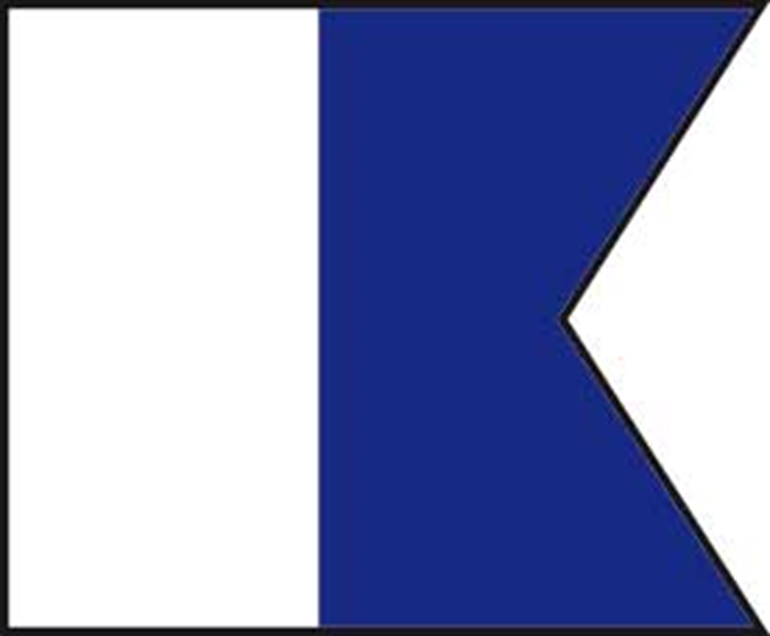 Jeg har dykker ude. Hold godt klar, med langsom fart. 
‘Godt klar’ er minimum 50m
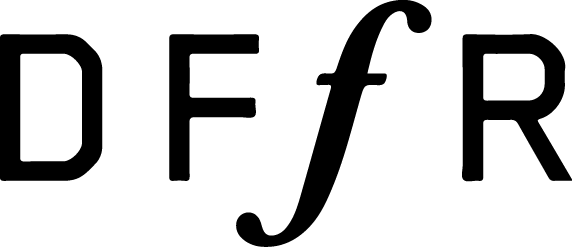 [Speaker Notes: Klubben justerer selv, slide kan udelades hvis det ikke er relevant for klubbens farvand.]
Havsvømmere
Som roer er det ikke kun dykkere man skal være opmærksomme på. 
Også havsvømmere, snorklere og badegæster kan befinde sig i det farvand man ror i.
En sortklædt snorkler eller havsvømmer som befinder sig langt fra land, kan være svær at få øje på
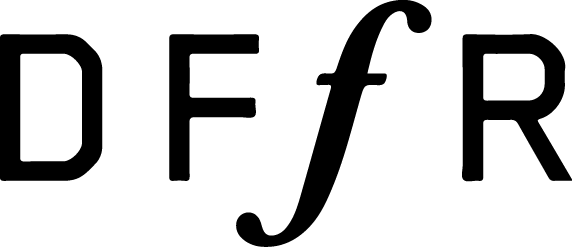 [Speaker Notes: Klubben justerer selv, slide kan udelades hvis det ikke er relevant for klubbens farvand.]
Kommandoer
Hvis kun den ene side skal have en kommando, så nævnes siden (styrbord eller bagbord før selve kommandoen)
Det er vigtigt som styrmand at give korrekte, præcise og utvetydige kommandoer i enhver situation
Varsling
Kommando
Udførelse
Kan ikke altid forventes
1
2
3
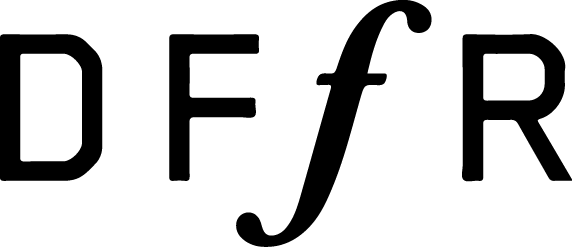 Kommandoer
Det er vigtigt som styrmand at give korrekte, præcise og utvetydige kommandoer i enhver situation
Kommandoer til at skabe balance
Kommandoer til at gå om- og fra borde
Kommandoer til at starte roning eller skodning
Diverse andre kommandoer
Kommandoer til vending af båden
Kommandoer til at ændre fart eller standse
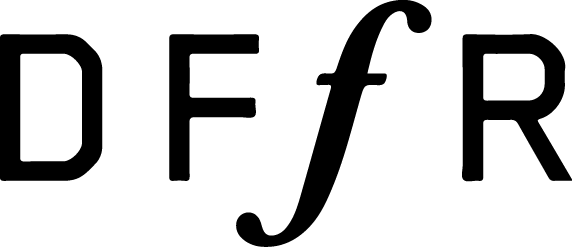 Bådens manøvremidler
Årerne er bådens vigtigste manøvremiddel
Roret anvendes til mindre kurskorrektioner
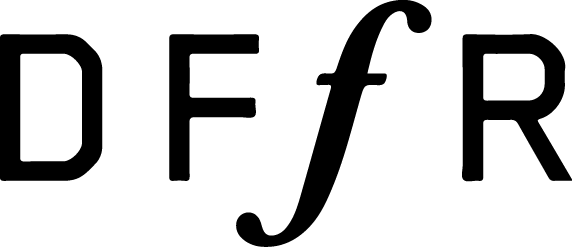 Styring og udkig
Styr altid hensigtsmæssigt og tydeligt
Det er vigtigt at du som styrmand altid holder udkig og er orienteret omkring omgivelserne. Også når du ikke sidder på styrmandssædet. 
Det er vigtigt altid at styre på en sådan måde, at det er tydeligt for andre fartøjer på vandet, hvor I er på vej hen.
Styr altid ‘tydeligt’ og udgå store og uventede kursændringer. Ved pludselige undvigelser sørg da altid for at styre tydeligt, så det er let at aflæse for andre fartøjer.
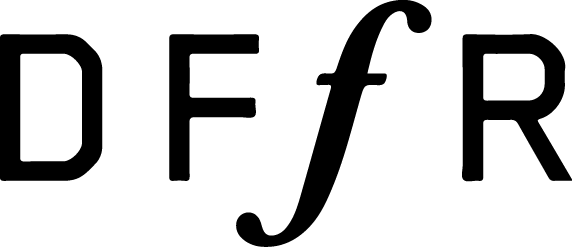 [Speaker Notes: Indsæt evt. afsnit om klubbens egne forsikringer.]
Styring i modsø
Styreteknik
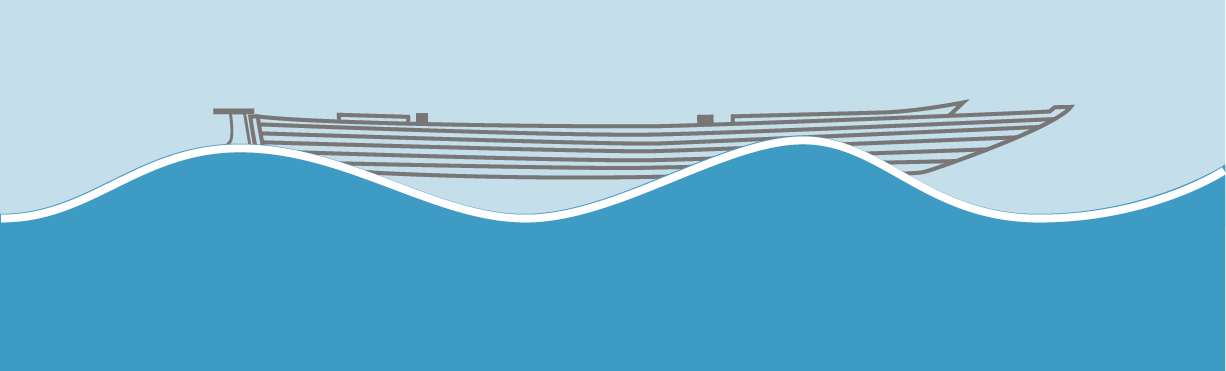 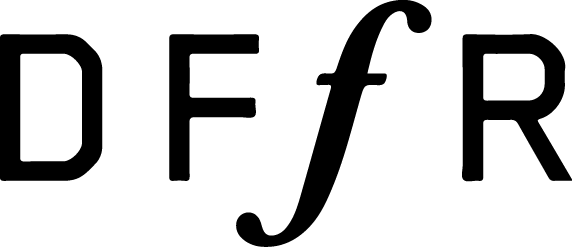 Styring i medsø
Styreteknik
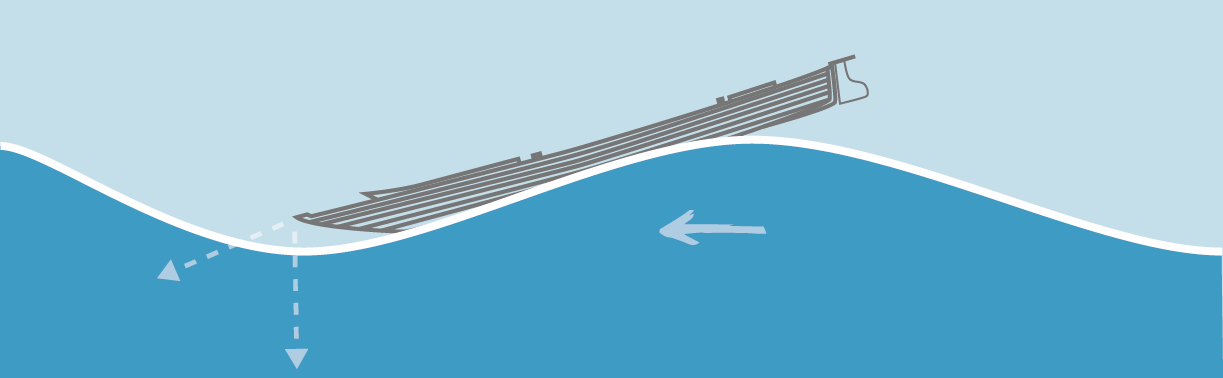 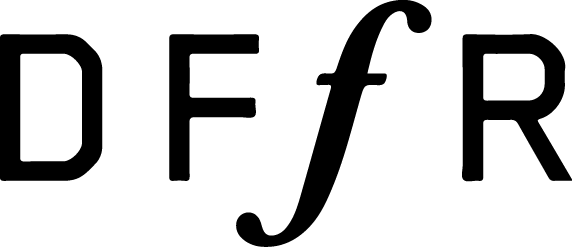 Styring i sidesø
Styreteknik
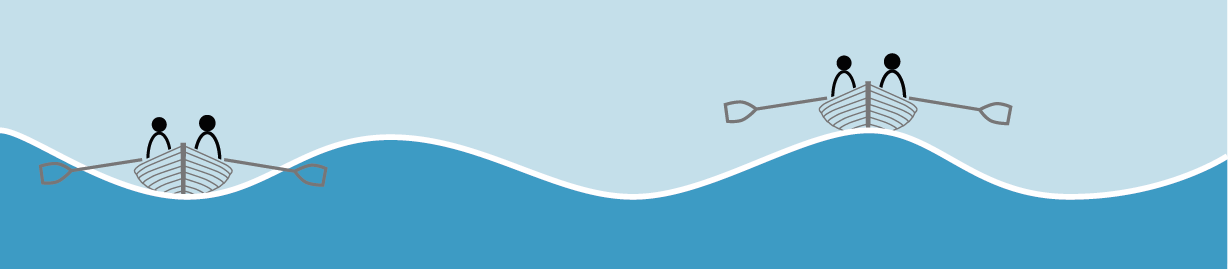 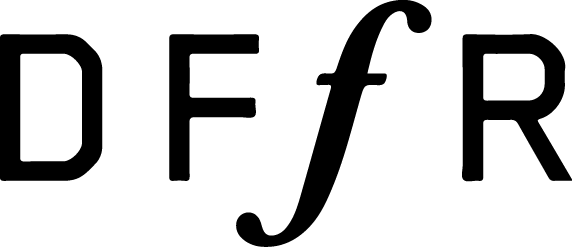 Styreteknik – styring til søs
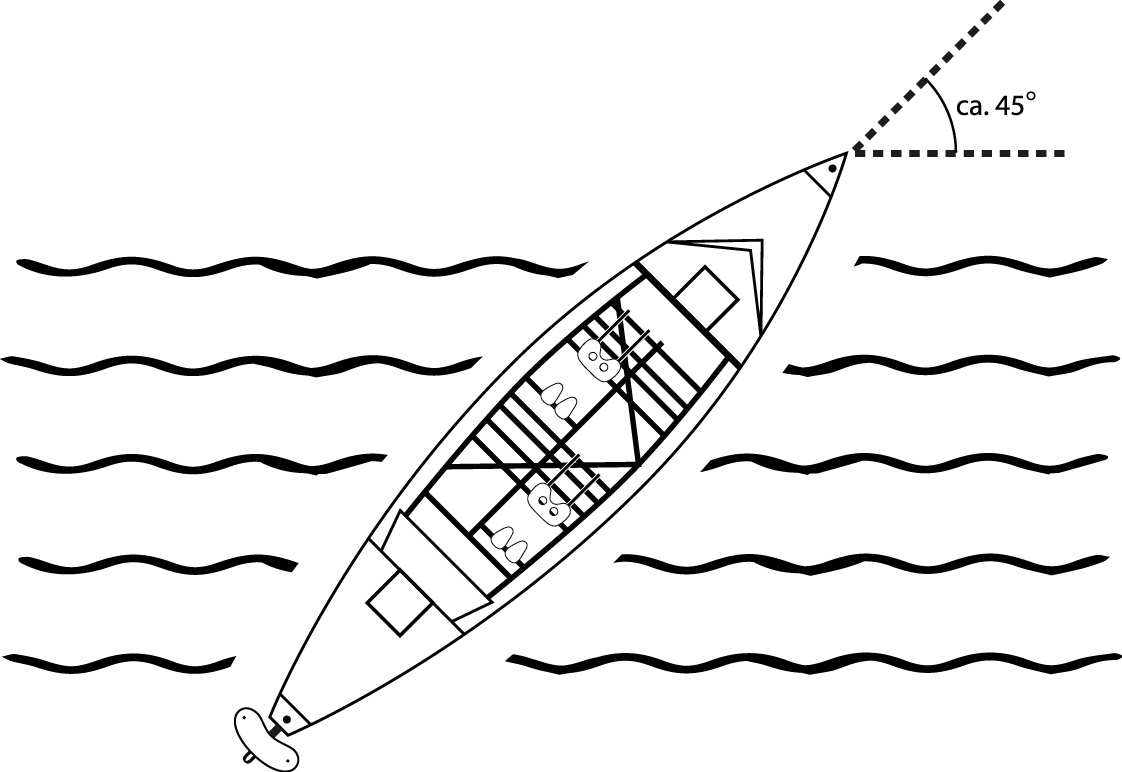 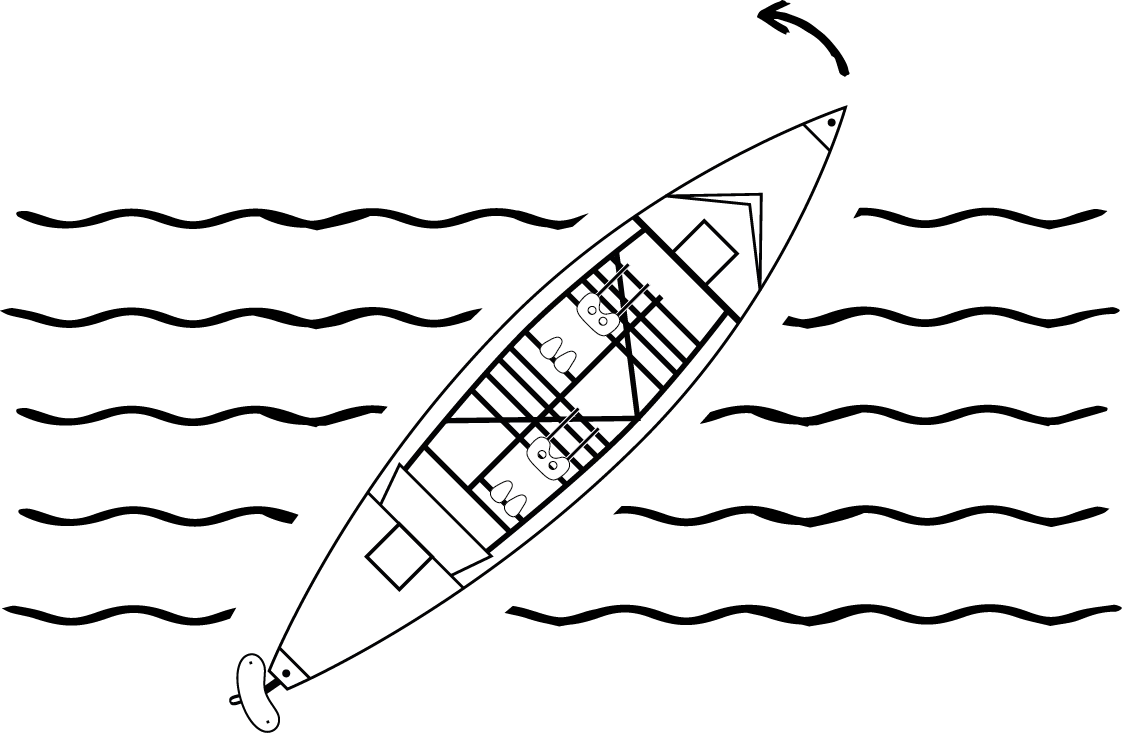 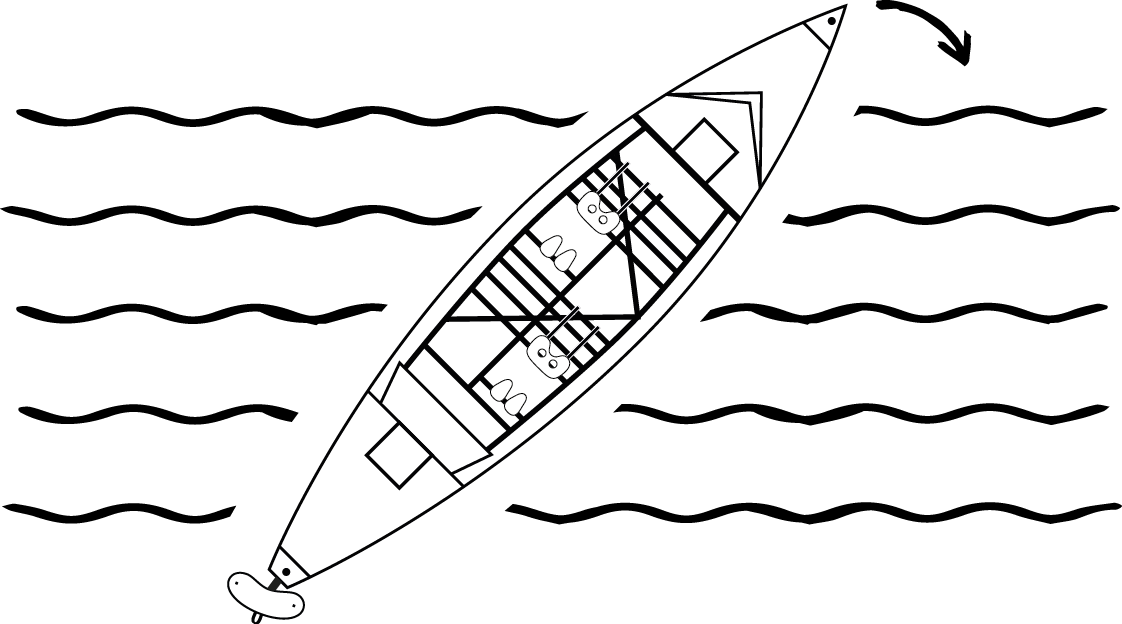 Styring i modsø 45 op i søen
Styring i modsø 
Rette op igen
Styring i modsø 
Falde af på bølgerne
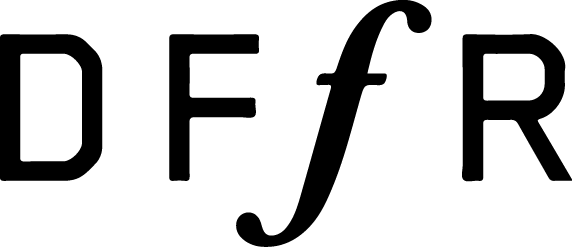 Styreteknik – anløb af havn
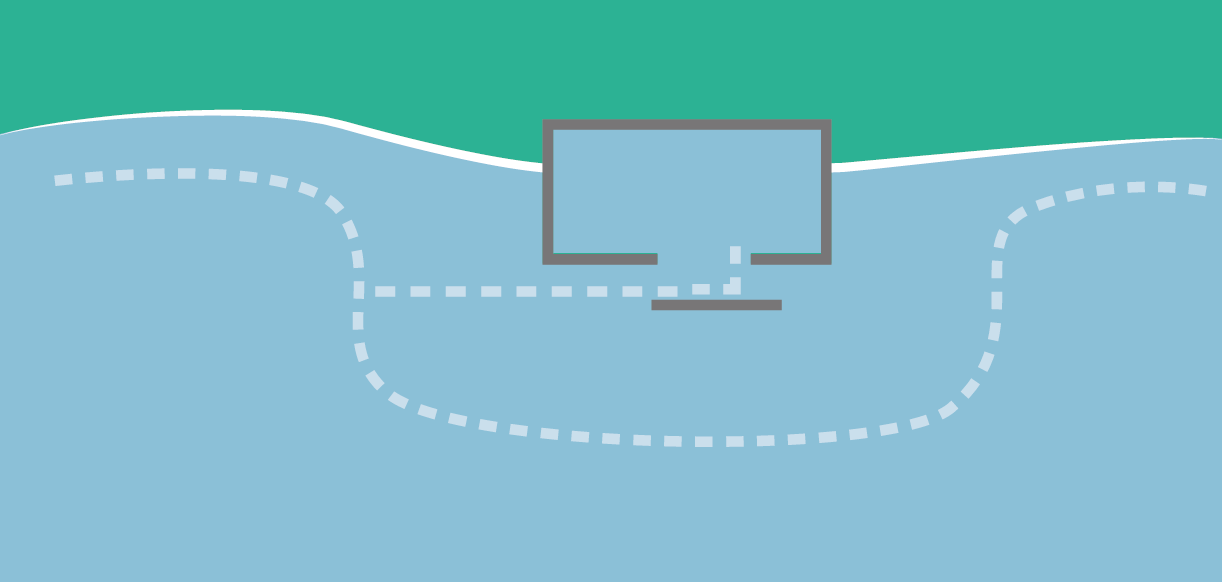 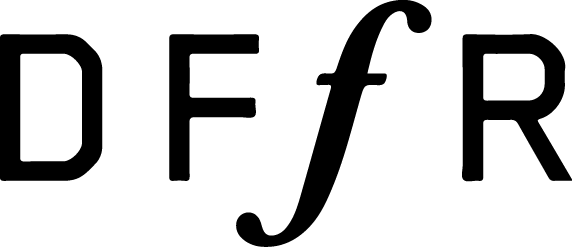 Styreteknik – anløb af bro
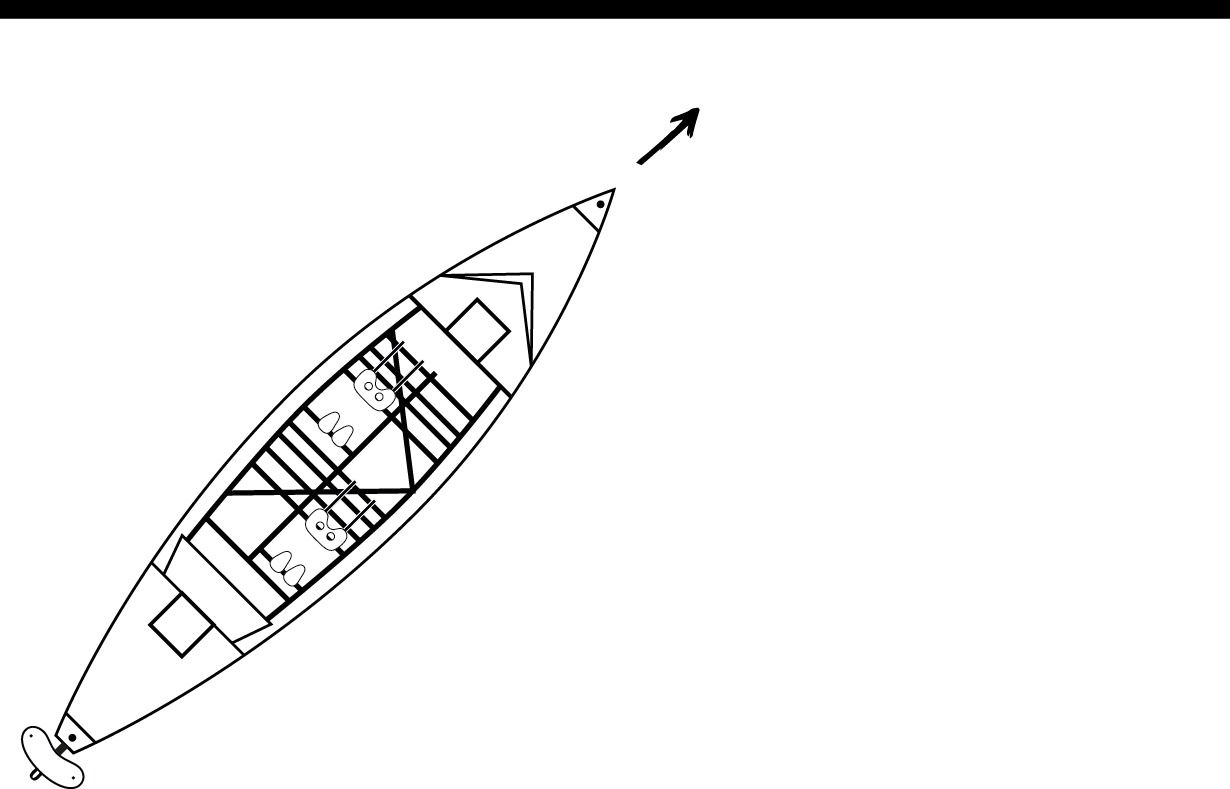 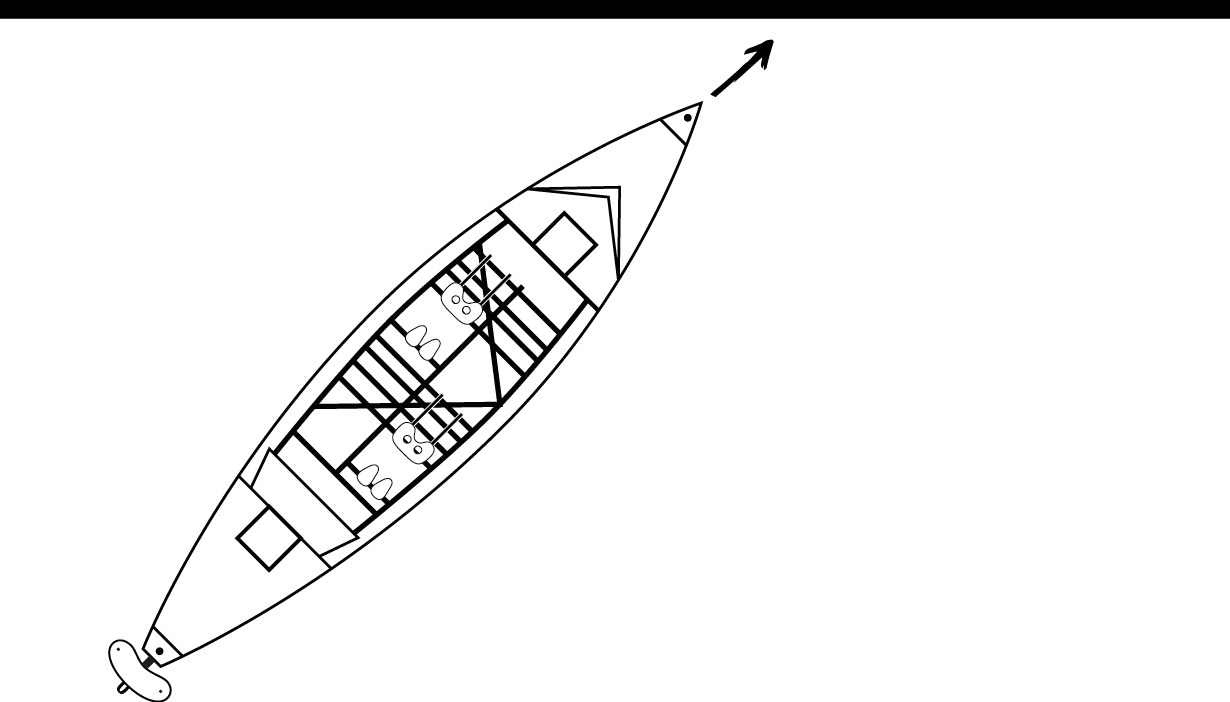 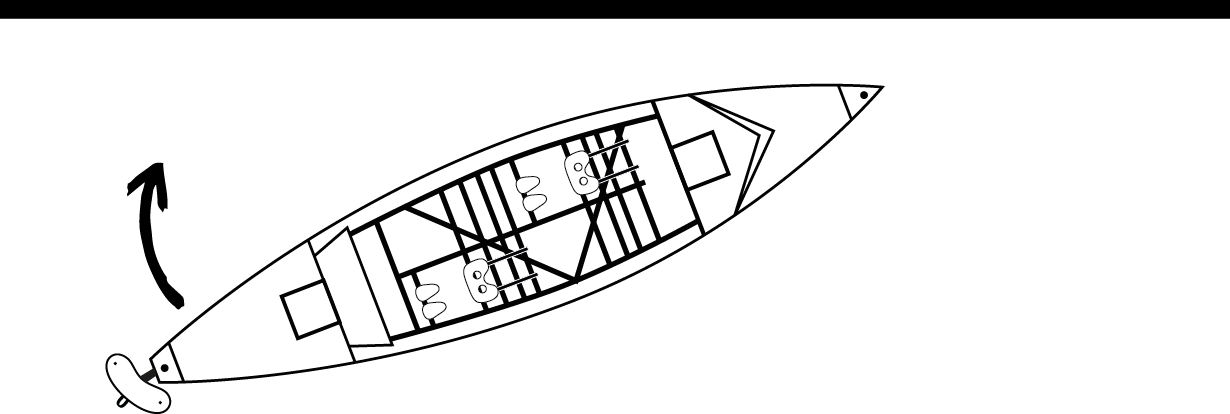 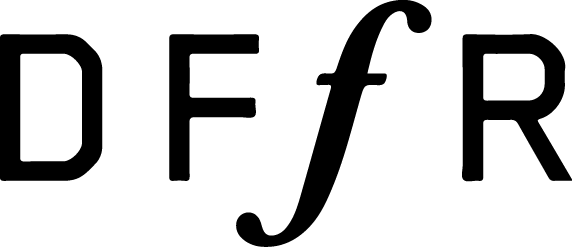 Styreteknik – anløb af bro
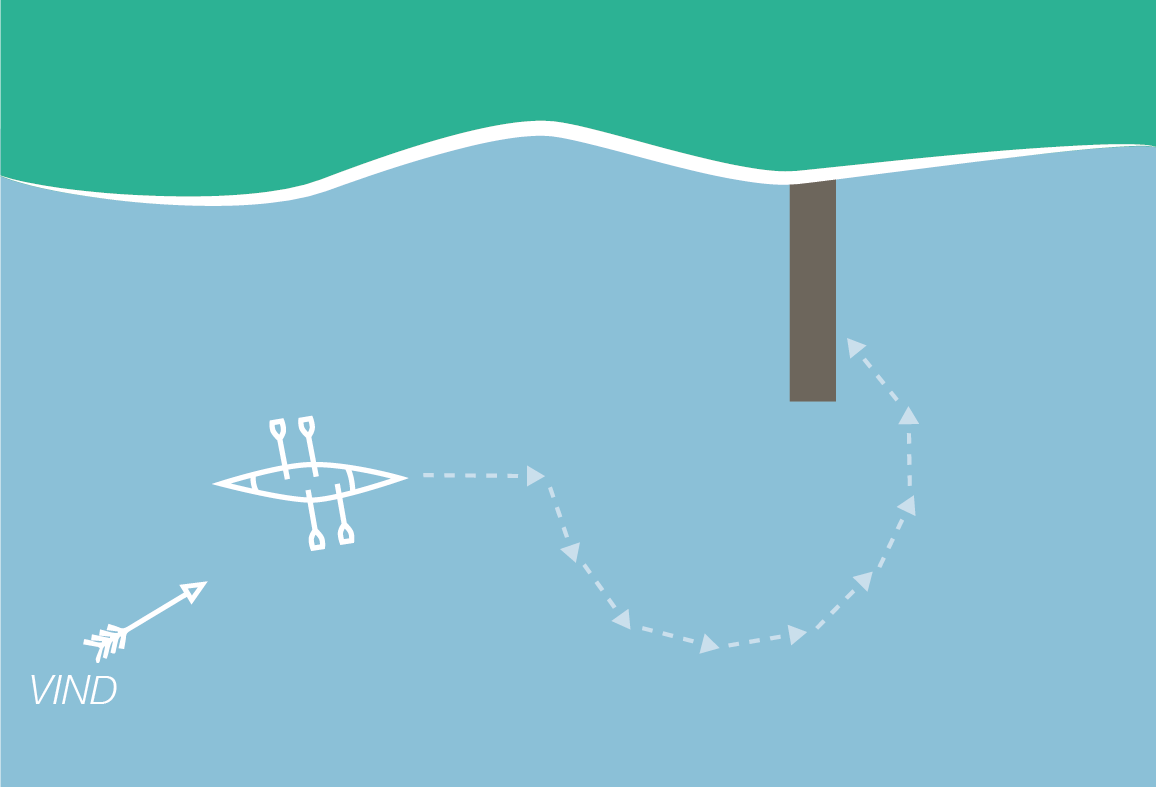 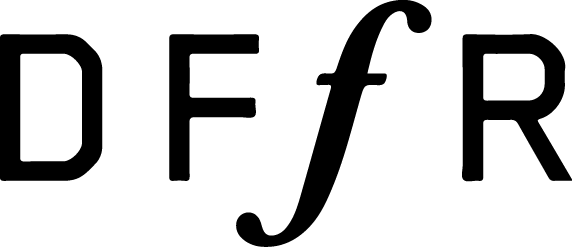 Vind og vejr
Roning må kun udføres under gunstige vejr- og søforhold
-Vindstyrke 
-Pålandsvind/fralandsvind/læ
-Tåge
-Bølger
-Regn
-Torden
-Natroning
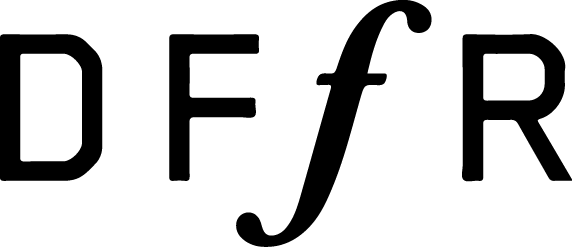 Fortøjning og knob
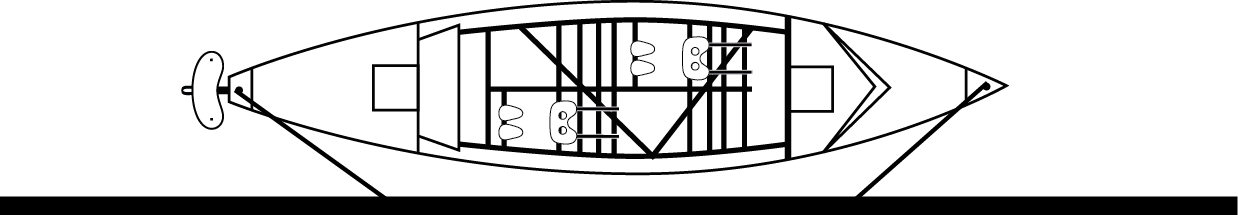 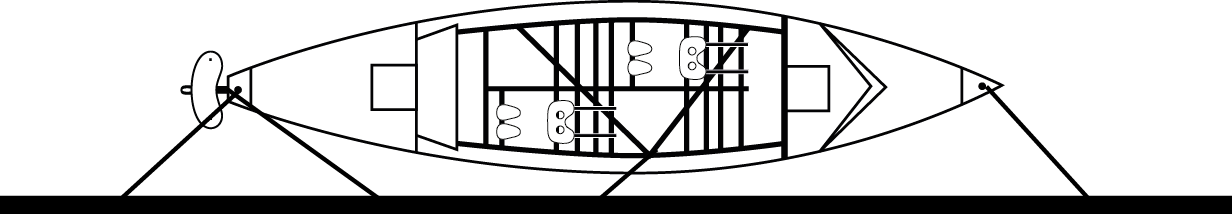 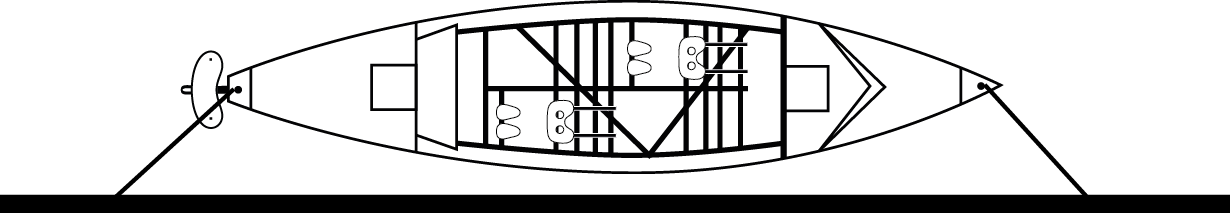 Der skal tages højde for vind- og strømforhold, når man fortøjer en båd. Derudover er det også vigtigt at være opmærksom på tidevand.
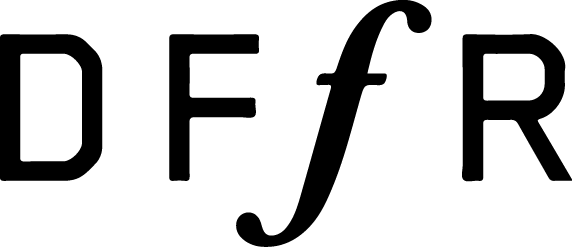 Fortøjning og knob
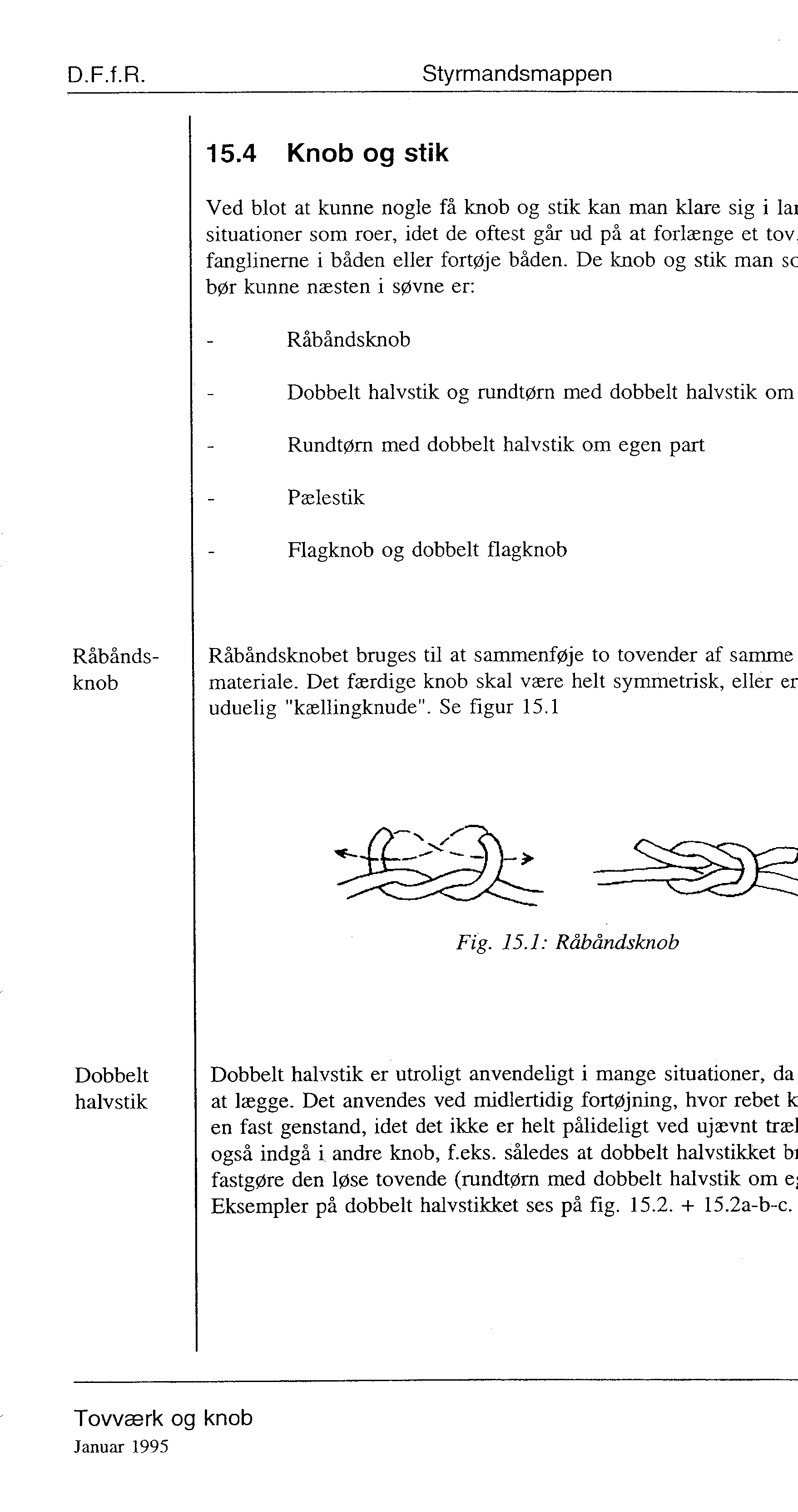 Pælestik
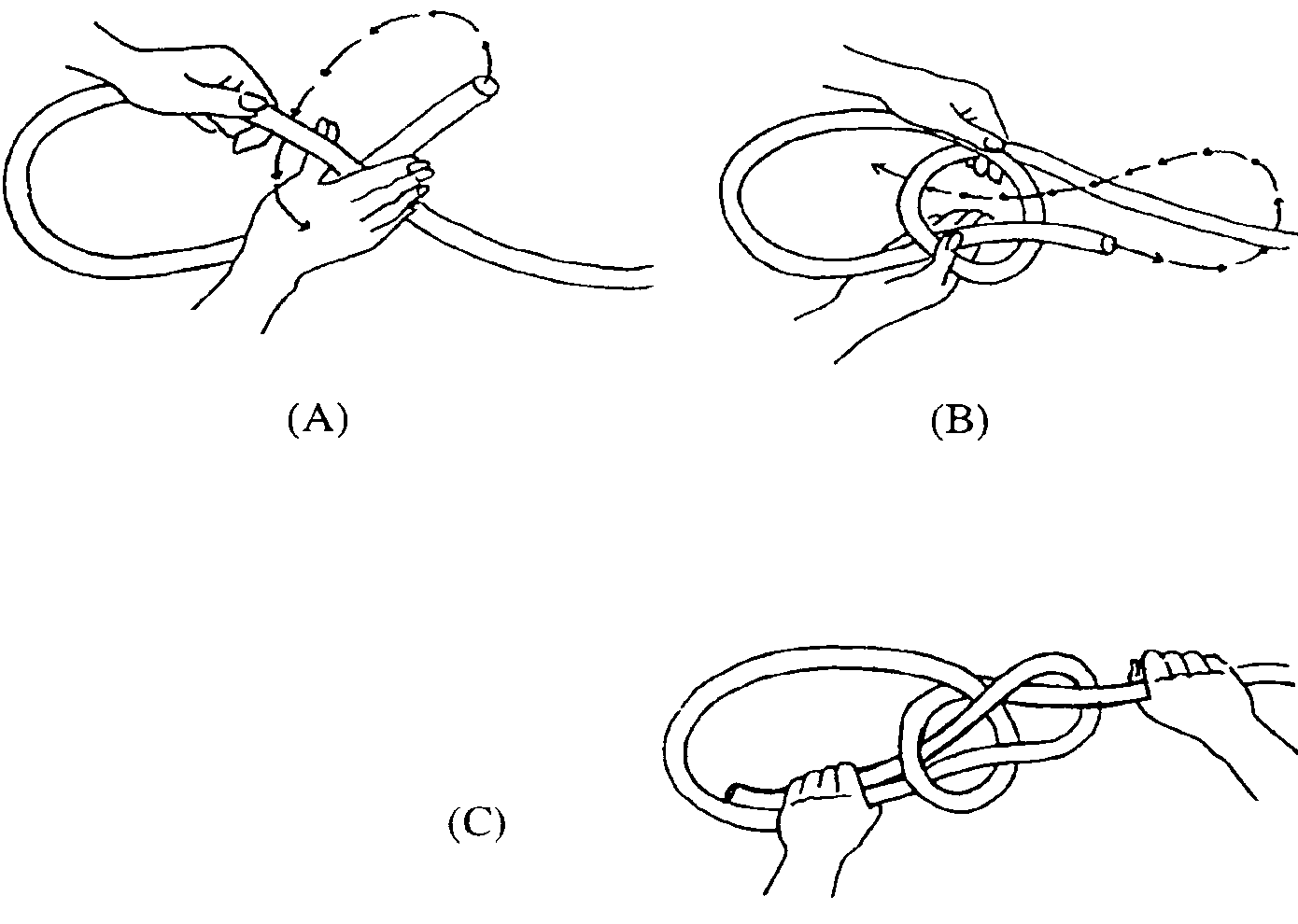 Råbåndsknob
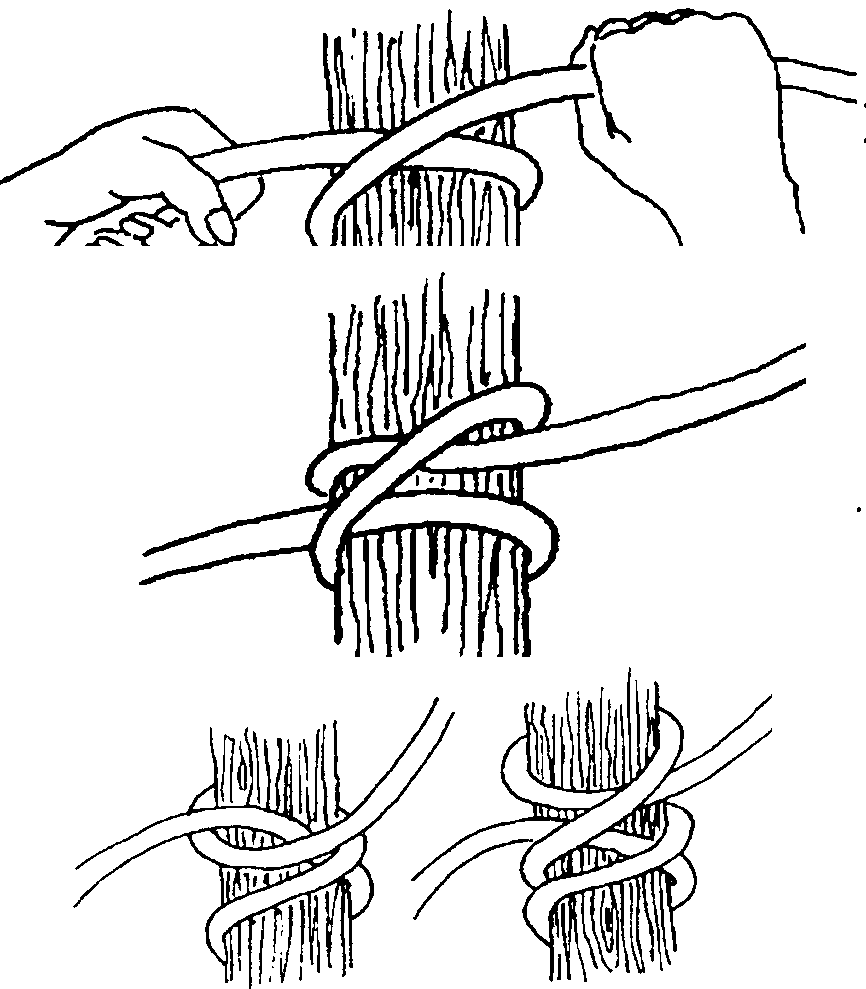 Dobbelt halvstik
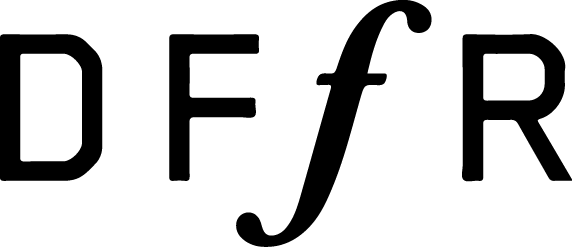 Bådtyper
I bådhallerne hos danske roklubber findes der typisk disse fire, forskellige bådtyper
🚣‍♂️
🚣‍♀️
Outrigger/sculler
Inrigger
Coastal
Gig
Bredere end en outrigger og smallere end en inrigger. Giver en god fornemmelse af balance.
Forholdsvis søstærk og  velegnet til roning i store bølger og stærk sø.
Stabil og bred bådtype. Og den du sikkert stiftede bekendtskab med først.
Lang og smal bådtype, som giver mulighed for høj fart på vandet.
🚣‍♀️
🚣‍♂️
Den vigtigste del af materiellet er båden. Og det er styrmandens ansvar at sikre at båden er i sødygtig stand inden afgang
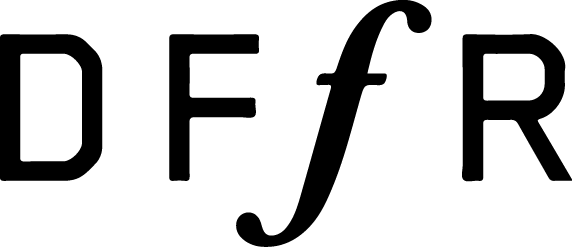 Sideafmærkninger
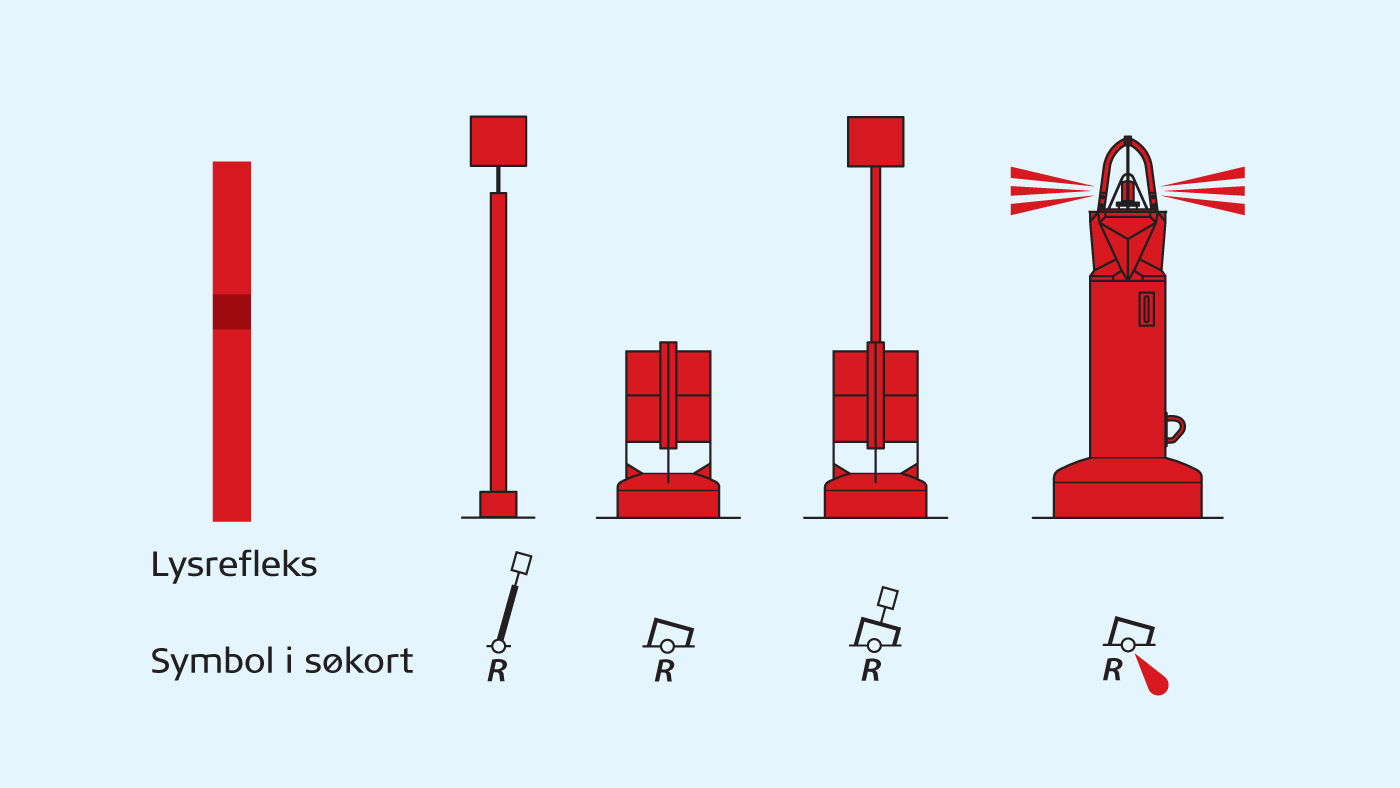 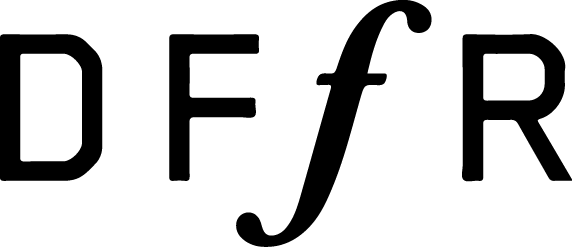 [Speaker Notes: Klubben justerer selv, slide kan udelades hvis det ikke er relevant for klubbens farvand.]
Midtfarvandsafmærkninger
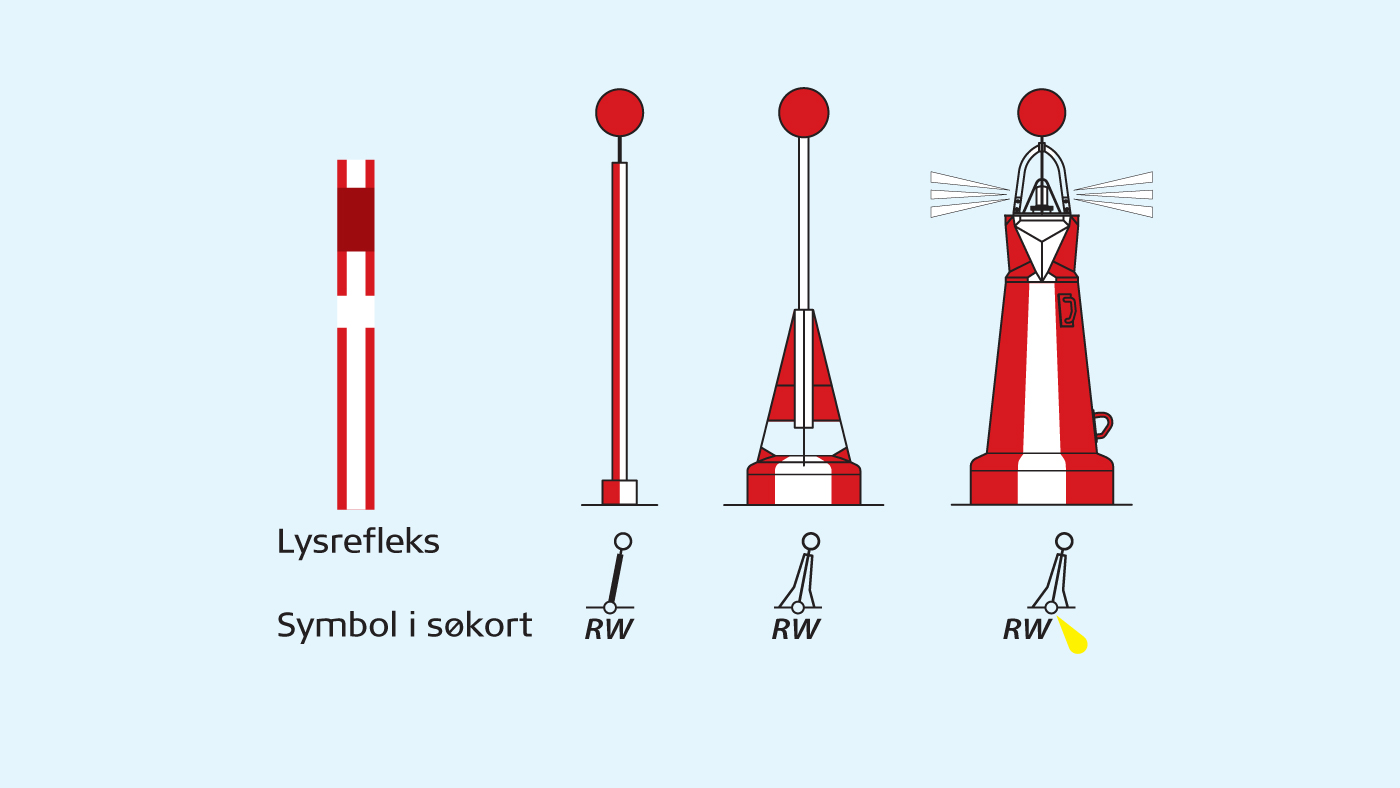 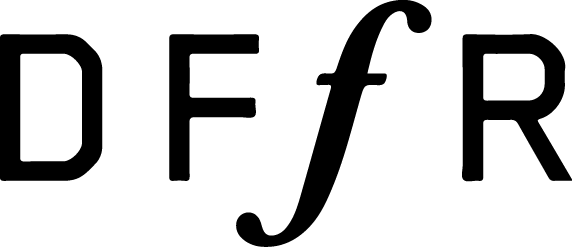 [Speaker Notes: Klubben justerer selv, slide kan udelades hvis det ikke er relevant for klubbens farvand.]
Isoleret fareafmærkning
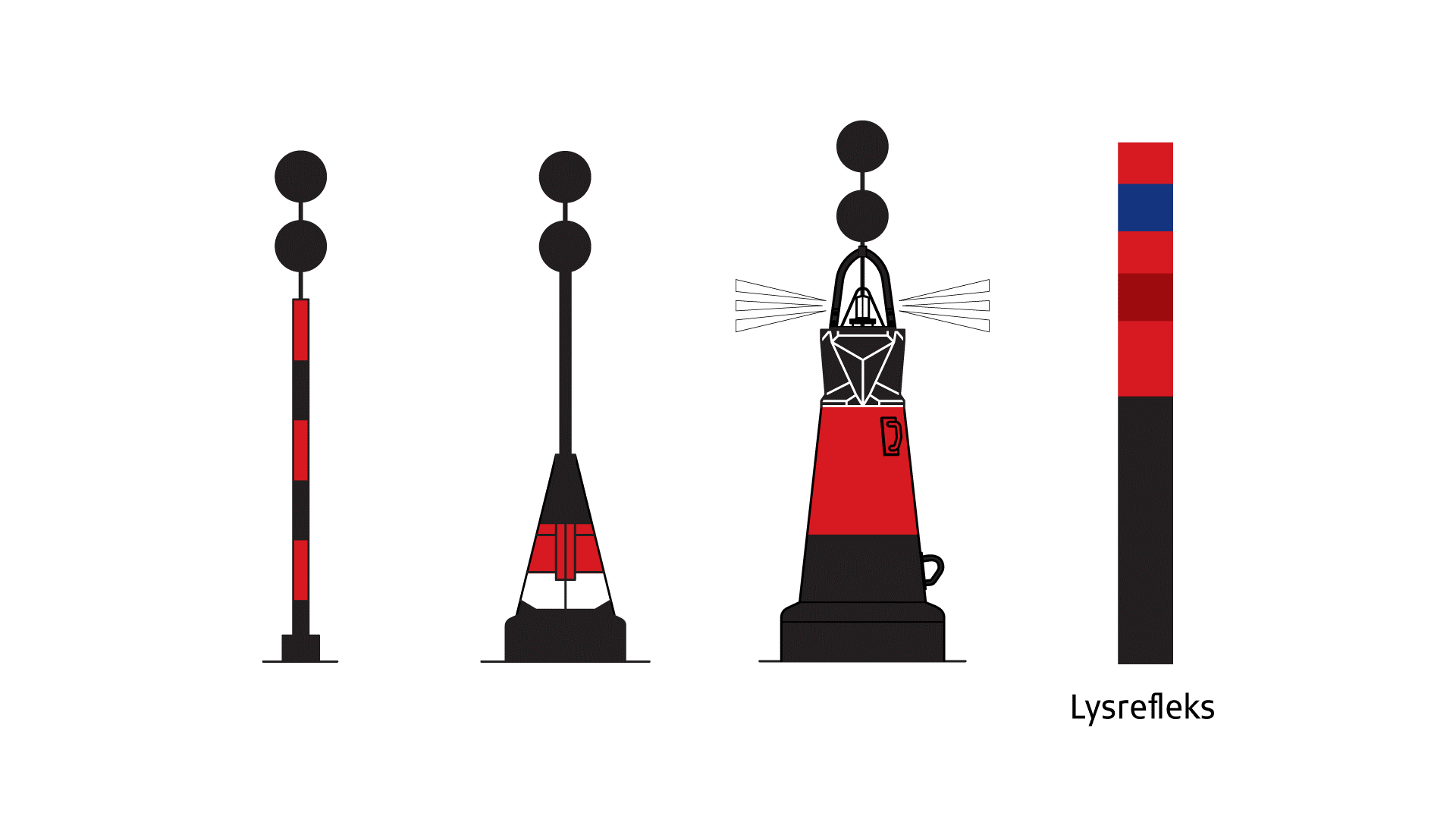 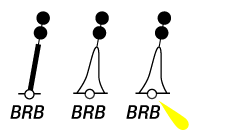 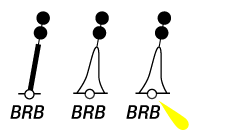 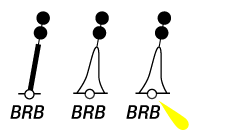 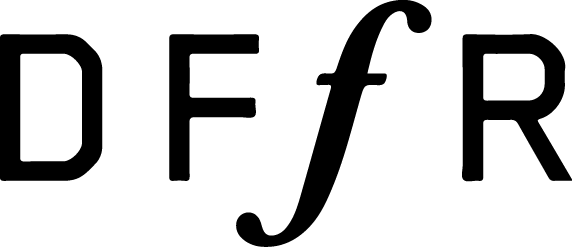 [Speaker Notes: Klubben justerer selv, slide kan udelades hvis det ikke er relevant for klubbens farvand.]
Specialafmærkning
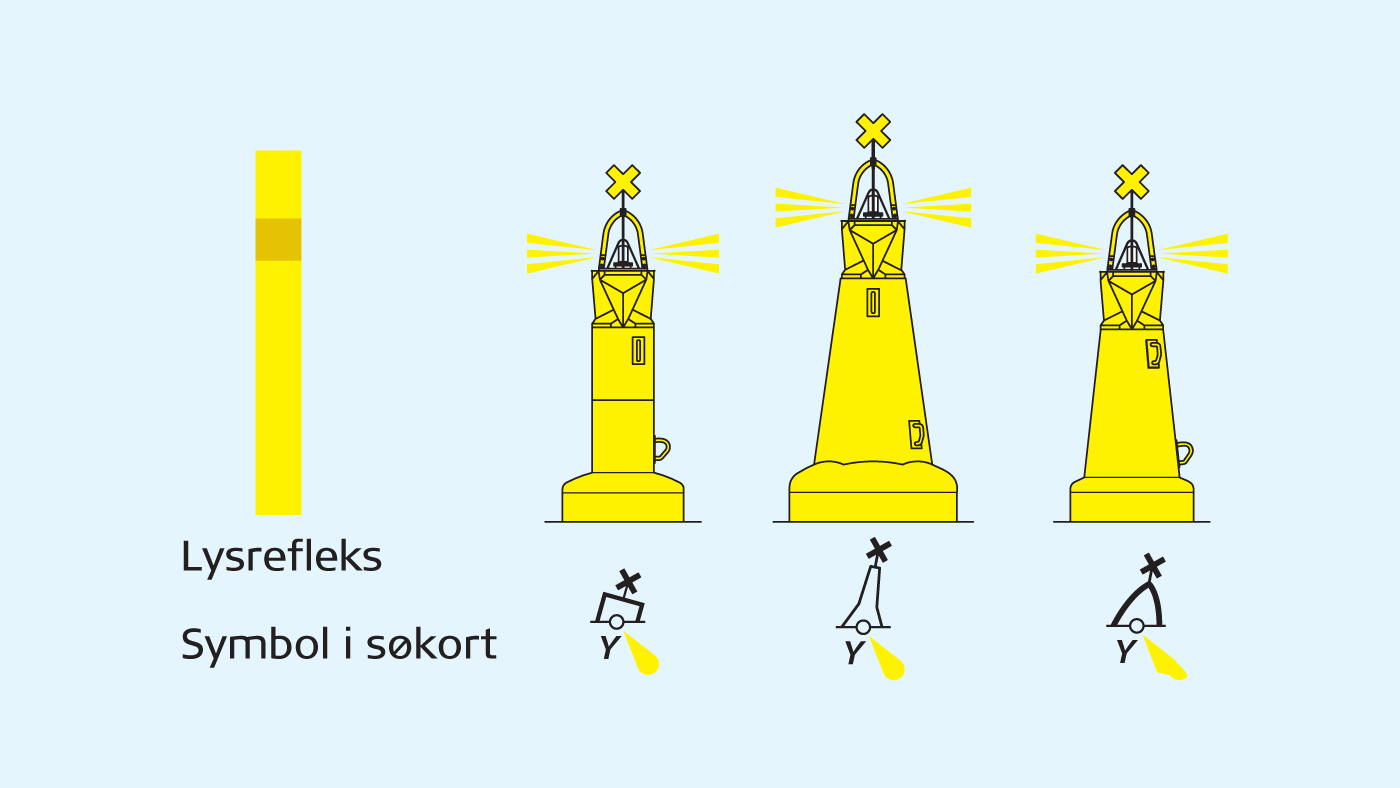 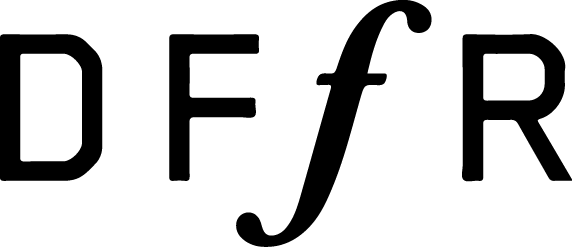 [Speaker Notes: Klubben justerer selv, slide kan udelades hvis det ikke er relevant for klubbens farvand.]
Kompasafmærkninger
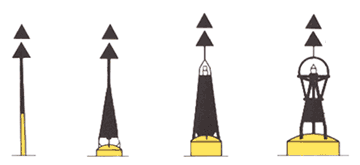 NORD
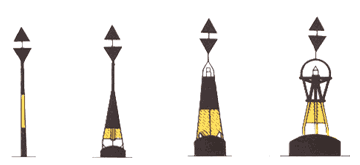 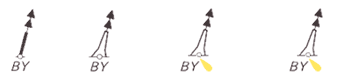 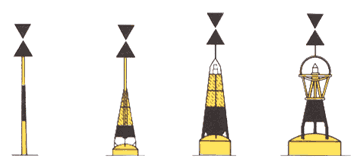 ØST
VEST
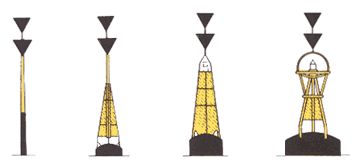 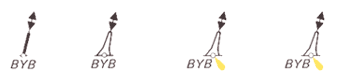 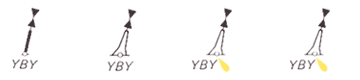 SYD
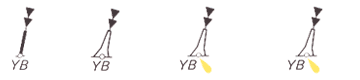 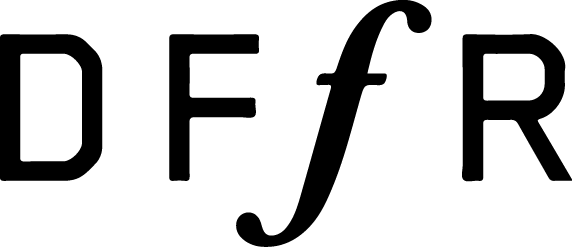 [Speaker Notes: Klubben justerer selv, slide kan udelades hvis det ikke er relevant for klubbens farvand.]
Spørgsmål?
Der findes ingen dumme spørgsmål
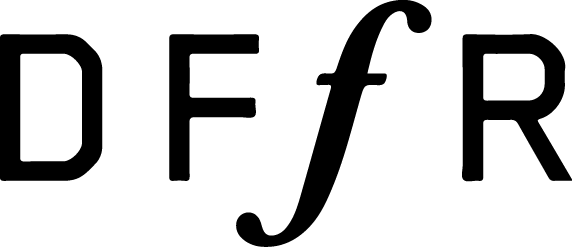 Videre forløb
Efter den teoretiske prøve – hvad så?
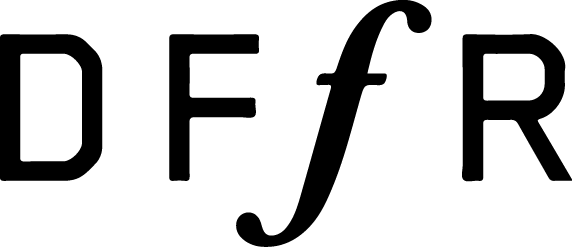